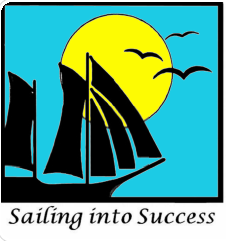 Positive Behavior Interventions and Supports
In the Art & Science Lab
We Care


We Go Safe


We Cooperate



We Ask
We take care of materials
We encourage others
We clean up
We stay in our assigned area
We maintain personal space
We put things where they belong
We respond to directions promptly
We raise our hand 
We wait patiently